Can the color of a glowing object 
tell us the temperature of the object?
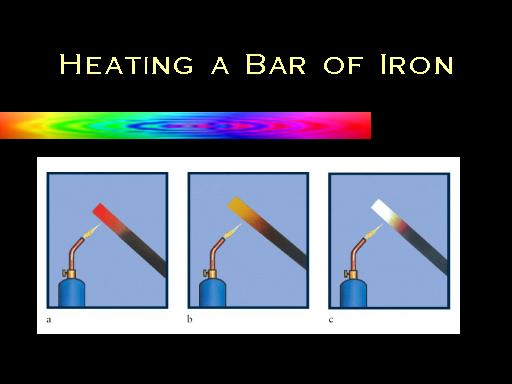 Hot……... Hotter…..... Hottest!
Blackbody Simulation Lab And Wien’s Displacement Law
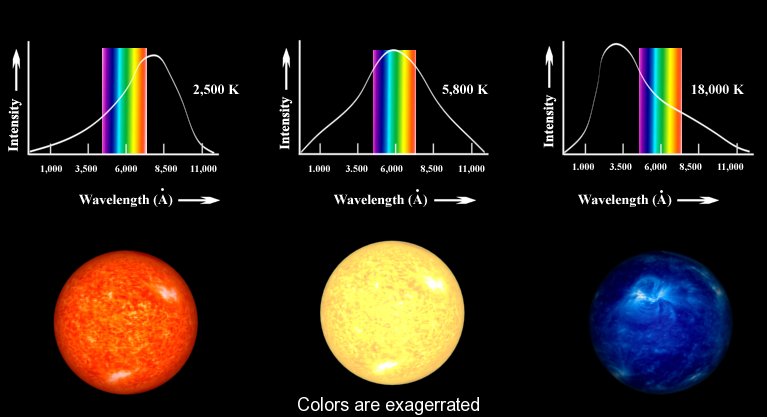 NIS, Taldykorgan
Grade 11 Physics
Objectives:
To Use Wien’s Displacement Law to solve problems for estimating of black body radiation.
To collect, graph and analyze data, from a computer simulation, that allows the calculation of Wien’s constant.
To understand why Wien’s Law is the most important tool use by Astronomers to determine the temperature of a star.
Wien’s Law and Constant “b”
The Wien's Displacement Law state that the wavelength carrying the maximum energy is inversely proportional to the absolute temperature of a black body.
λmaxT = b
Where, 
λmax =  Wavelength of maximum intensity ( meters )T  =  Temperature of the blackbody ( kelvin ) b  =  Wien's displacement constant = 2.898 × 106 nm·K

The precise value of ‘b’ is stated as 2.897 7721 x 10-3 m K with a standard uncertainty of  +/- 0.000 0026 x 10-3 m K
Wien’s displacement law with displacement line
EM Spectrum in Meters
Vocabulary Terms of Astrophysics
Wilhelm Wien, 1864-1928
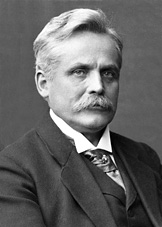 Wilhelm Wien "led us to the very gates of quantum physics". Words of Max von Laue
Born in Prussia, son of landowner/farmer 
Professor of Physics at University of Munich
First to define an ideal “blackbody”
Received Nobel Prize in Physics in 1911 for work on temperature and entropy of radiation

Reference: Wilhelm Wien – Biographical, from NoblePrize.org
http://www.nobelprize.org/nobel_prizes/physics/laureates/1911/wien-bio.html
[Speaker Notes: Wien’s work contributed greatly to the transition from Newtonian Physics to Quantum Physics! He discovered at the same time as JJ Thompson, by a different method that the electron was 2000 times lighter than hydrogen (a proton). ien's work enabled Max Planck to resolve the problem of radiation in thermal equilibrium by means of quantum physics. Wien's work enabled Max Planck to resolve the problem of radiation in thermal equilibrium by means of quantum physics.]
EM Spectrum in Meters
References:
Wilhelm Wien – Biographical, from NoblePrize.org
http://www.nobelprize.org/nobel_prizes/physics/laureates/1911/wien-bio.html 
Precise value of ‘b’:
http://physics.nist.gov/cgi-bin/cuu/Value?bwien
Star Colors and Temperatures
http://docs.kde.org/stable/en/kdeedu/kstars/ai-colorandtemp.html